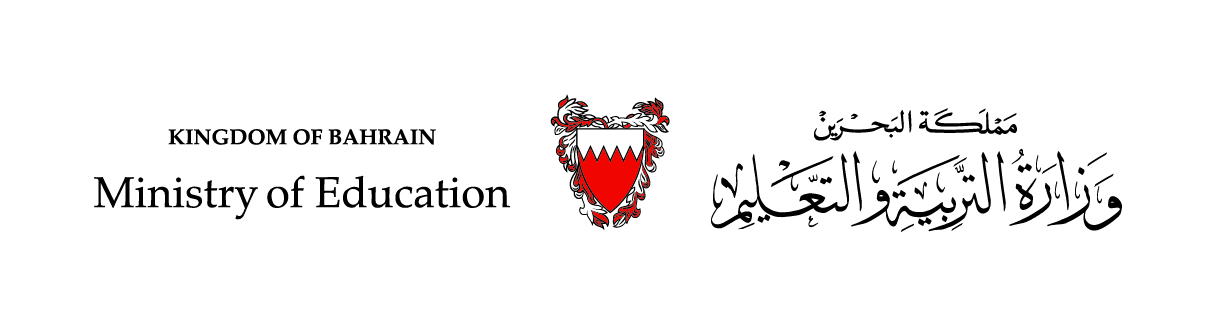 رياضيات الصف الأول الإعدادي – الجزء الأول
( 1 -  7 ) الجبر: المعادلات
( صفحة  28 )
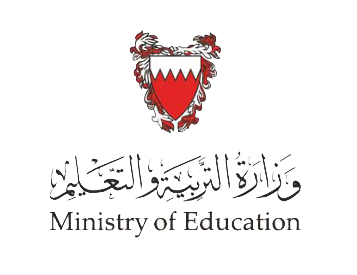 سنتعلم في هذا الدرس:
حل معادلات بسيطة ذات خطوة واحدة ذهنيًا.
لدى سمير 4 دنانير، ذهب لشراء كرة. فبقى لديه دينار واحد.
 فبكم اشترى الكرة؟
الإجابة:
فكر في إجابة السؤال ذهنيًا
اشترى الكرة بـ 3 دينار
ما القاعدة التي تستعمل لإيجاد بكم اشترى الكرة؟
المبلغ الذي مع سمير – المبلغ الذي اشترى به الكرة = ما تبقى لديه.
نسمي الجملة بـالمعادلة
4  -  س = 1
المعادلة: هي الجملة التي تحتوي على تعبيرين تفصل بينهما إشارة المساواة ( =).
حل المعادلة: هي عملية إيجاد الحل(حل المعادلة) وهي قيمة المتغير الذي يحقق الجملة الرياضية.
المعادلات – الصف الأول الإعدادي
وزارة التربية والتعليم – 2020م
إذن ما هو حل المعادلة      7 + س = 12 ؟
ما هو العدد الذي يحقق صحة المعادلة ؟
الإجابة:
فكر في إجابة السؤال ذهنيًا
إذن حل المعادلة التي تجعل الجملة الرياضية 7 + س = 12 صحيحة هو العدد 5.
للتحقق من صحة الحل أن العدد هو 5: بالتعويض عن قيمة المتغير نجد أن الطرفين متساويان:
س + 7 = 12
نكتب المعادلة
نعوض عن قيمة س بـ 5
5 + 7 = 12
نجمع، فيكون طرفا المعادلة متساويين
12 = 12
المعادلات – الصف الأول الإعدادي
وزارة التربية والتعليم – 2020م
حل المعادلة الآتية:   و - 25 = 60
ما هو العدد الذي يحقق صحة المعادلة؟
الإجابة:
فكر في إجابة السؤال ذهنيًا
إذن حل المعادلة التي تجعل الجملة الرياضية و - 25 = 60  صحيحة هو العدد 85.
للتحقق من صحة الحل أن العدد هو 85: بالتعويض عن قيمة المتغير نجد أن الطرفين متساويان:
و – 25 = 60
نكتب المعادلة
85 – 25 = 60
نعوض عن قيمة و بـ 85
60 = 60
نطرح فيكون طرفا المعادلة متساويين
المعادلات – الصف الأول الإعدادي
وزارة التربية والتعليم – 2020م
حل المعادلة الآتية:  12 ص = 36
ما هو العدد الذي يحقق صحة المعادلة ؟
الإجابة:
فكر في إجابة السؤال ذهنيًا
إذن حل المعادلة التي تجعل الجملة الرياضية 12 ص = 36 صحيحة هو العدد 3.
للتحقق من صحة الحل أن العدد هو 3: بالتعويض عن قيمة المتغير نجد أن الطرفين متساويان:
12 ص = 36
نكتب المعادلة
12 × 3 = 36
نعوض عن قيمة ص بـ 3
36 = 36
نضرب فيكون طرفا المعادلة متساويين
المعادلات – الصف الأول الإعدادي
وزارة التربية والتعليم – 2020م
ما هو العدد الذي يحقق صحة المعادلة؟
الإجابة:
فكر في إجابة السؤال ذهنيًا
للتحقق من صحة الحل أن العدد هو 64: بالتعويض عن قيمة المتغير نجد أن الطرفين متساويان:
نكتب المعادلة
نعوض عن قيمة هــ  بـ 64
16 = 16
بالتبسيط
المعادلات – الصف الأول الإعدادي
وزارة التربية والتعليم – 2020م
اختبر نفسك
دقيقة
اختر الإجابة الصحيحة فيما يأتي:
حل المعادلة ص + 15 = 20  هي:
5
7
9
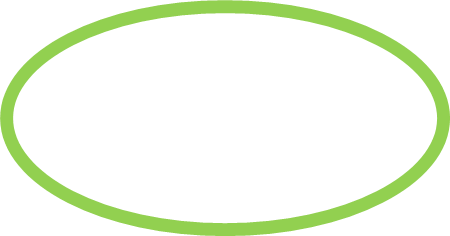 المعادلات – الصف الأول الإعدادي
وزارة التربية والتعليم – 2020م
اختبر نفسك
دقيقة
اختر الإجابة الصحيحة فيما يأتي:
حل المعادلة س – 24= 30  هو:
54
44
14
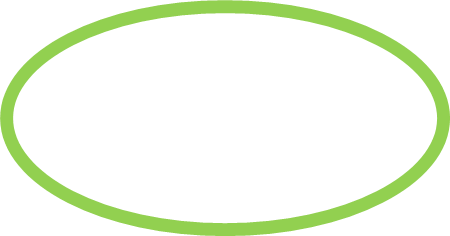 المعادلات – الصف الأول الإعدادي
وزارة التربية والتعليم – 2020م
تدرب وحل المسائل
لمزيد من التمارين يُمكنك الرجوع إلى 
كتاب الرياضيات للصف الأول الإعدادي – الجزء الأول 
صفحة: 30
المعادلات – الصف الأول الإعدادي
وزارة التربية والتعليم – 2020م
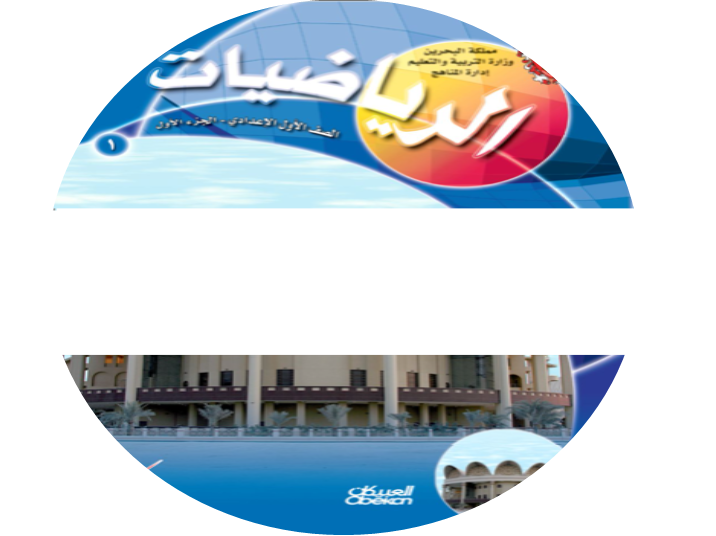 انتهى الدرس
المعادلات – الصف الأول الإعدادي
وزارة التربية والتعليم – 2020م